Estudando para o ENEM de forma Invertida
EEEFM - Professora Filomena QuitibaNome: Icaro Alvarenga      Turma: 1ºM06Professor: Lucas XavierCinemática: Velocidade Media ENEM 1998	 Questão 59
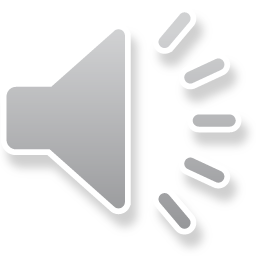 Competência: III - Selecionar, organizar, relacionar, interpretar dados e informações representados de diferentes formas, para tomar decisões e enfrentar situações/problema.
Habilidade: H21 - Resolver situação- problema cujos dados estejam expressos em gráfico cartesiano que mostre a variação de duas grandezas.
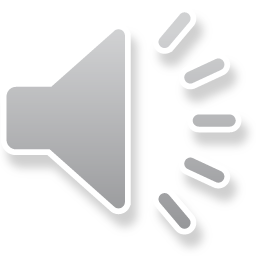 MAPA DE CONCEITO
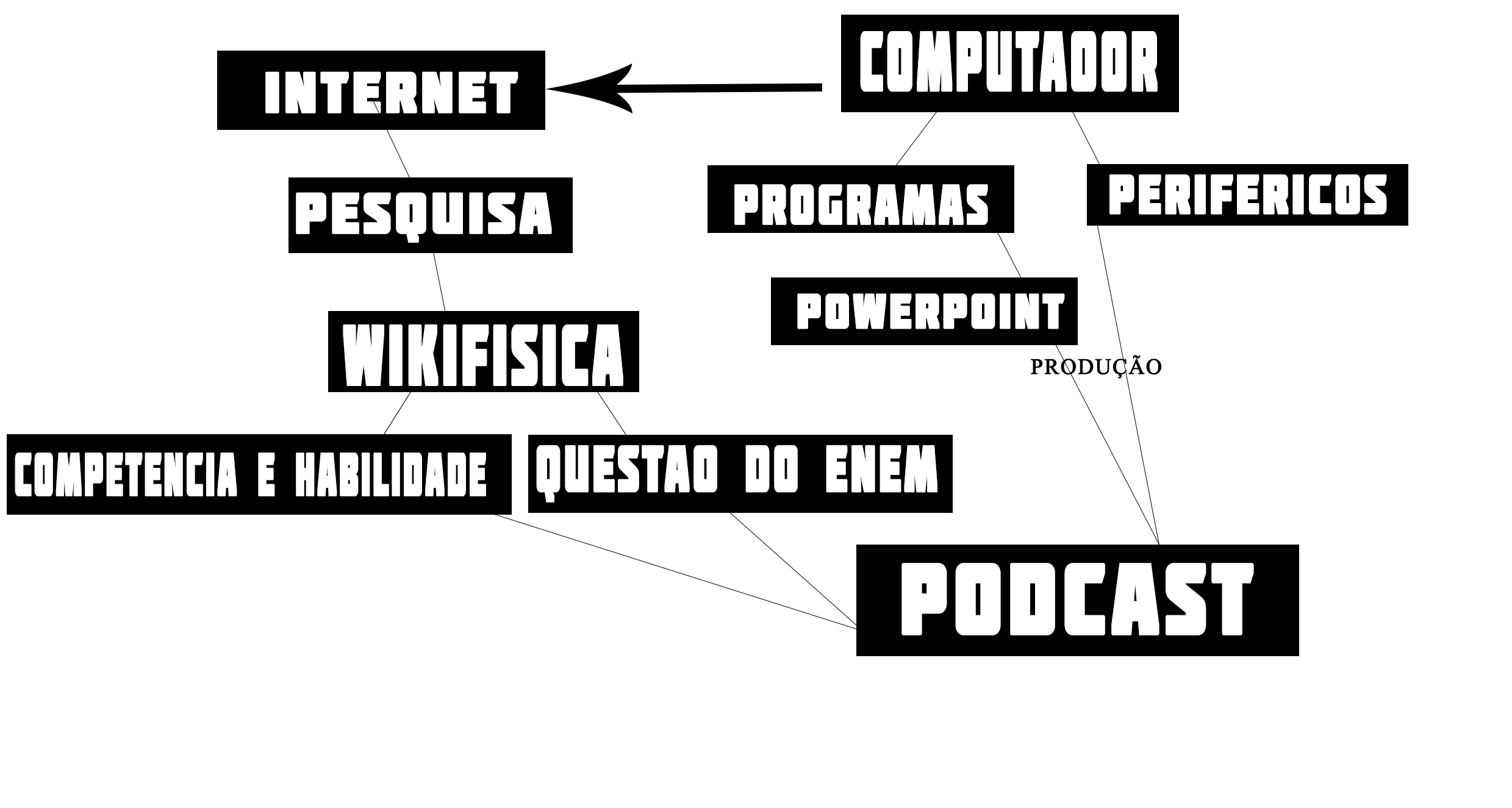 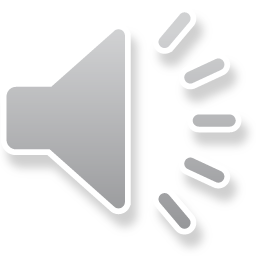 Cinemática: Velocidade Media
Cinemática é a parte da Mecânica que descreve o movimento, determinando a posição, a velocidade e a aceleração de um corpo em cada instante.Velocidade Média
Indica o quão rápido um objeto se desloca em um intervalo de tempo médio e é dada pela seguinte razão:
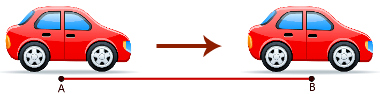 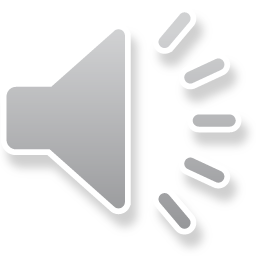 (ENEM 1998) Questão 59
Em uma prova de 100 m rasos, o desempenho típico de um corredor padrão é representado pelo gráfico a seguir : Baseado no gráfico, em que intervalo de tempo a velocidade do corredor é aproximadamente constante:
A) Entre 0 e 1 segundo. 
B) Entre 1 e 5 segundos. 
C) Entre 5 e 8 segundos. 
D) Entre 8 e 11 segundos. 
E) Entre 12 e 15 segundos.
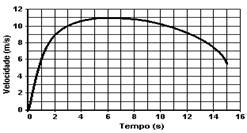 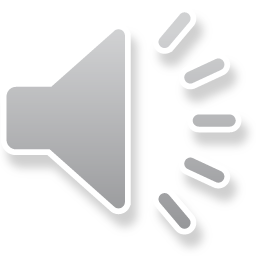 Resolução:
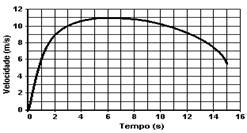 Por um simples leitura do gráfico, Observamos que  a velocidade escala é constante entre os instantes t1= 5s e t2= 8s
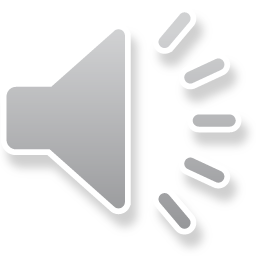 [Speaker Notes: Esta questão de física, que foi da prova de 1998 é bastante fácil de ser resolvida, pois é só uma questão de análise do gráfico e as opções também não faziam nem com que o estudante confundisse na hora de resolvê-la. Para resolver esta questão é necessário que você analise bastante o gráfico. Logo depois, para ficar melhor de entender, complete no gráfico os números que faltam no tempo ( 0,1,2,3,4,5,6,7,8,9,10,11,12,14 e 15). Com isto feito, você pode observar que entre 0 e 4 segundos a velocidade aumenta, que entre 5 e 8 segundos ela é praticamente constante e que entre 9 e 15 a velocidade passa à diminuir. Com isso podemos concluir que a resposta da questão será entre 5 e 8 segundos.]